MARKETS & EXTERNAL  AFFAIRS DIVISION
INTERNATIONAL RELATIONS
Career Service
Career Service
for University Master of Finance
Career Service Bocconi
GET TO KNOW THE MARKET AND THE JOBS
Placement Library
The documentation center dedicated to the job market

Quale Professione?
Focused meetings on sectors and functions

Job descriptions
To find out more about job positions
 
Careers in International Organizations
Dedicated events to find out about Careers in IO’s

Training seminars
To develop the soft skills required by the employers
In order to plan your professional career it's important to gather information about:



 THE SECTORS

THE FUNCTIONS 

THE PROFESSIONS
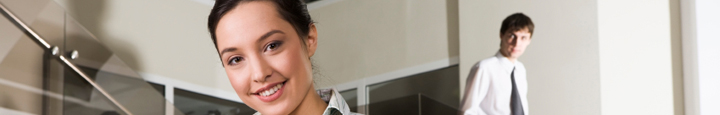 THE APPLICATION AND THE INTERVIEW
Opportunity to know the main tools for your successful application:

prepare your CV and cover letter

 the most effective tools to look for a job

recruitment process and recruiting techniques
Succesful Application
How to prepare your CV and your cover letter

Interview Seminar
How to get prepared for the interview

Placement Library
The documentation center dedicated to the job market
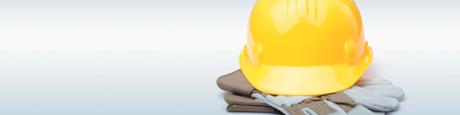 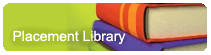 MEETING THE EMPLOYERS
Opportunities to learn about companies' organizations, programs and recruitment processes and to discover internship and job offers
Presentations and meetings on campus
Direct contact with the employers to learn more about their activities
Bocconi&Jobs
The University’s Career Event
Investment  Bank Weekends
Opportunity to meet the main Investment banks, discover their activities and their recruitment programs

Profile and CV Book
Collection of CV during the Master made available to employers at end of program
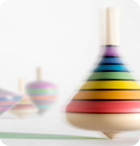 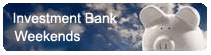 Fridays 5th and 12th October 5pm - 8pm
Saturdays 6th and 13th October 9am - 6pm
20 banks presenting their Graduate and Summer Internship programmes for 2013
All information at the following link:
			www.cs.unibocconi.eu
INTERNSHIP AND PLACEMENT OFFERS
JobGate
Internship and placement opportunities in Italy and abroad, updated daily by the employers
International Internship Programs
 International Organizations
 Companies Abroad
 Italian Chambers of Commerce & Foreign Consulates
 CRUI (Embassy, Equilibri, etc.)
 Arts and Culture International Program
Opportunities at your disposal:
  

Internship and placement offers in Italy and abroad  

Internship Programs during specific periods with application processed by the University
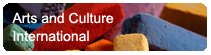 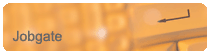 CONTACTS…
anna.giussani@unibocconi.it

To register: www.unibocconi.it>Career Service>Students and Graduates>Finding your path>Individual meetings

Career Service 
Markets and External Affairs Division
Università Bocconi